CHỦ ĐỀ 7
ÔN TẬP HỌC KÌ 1
BÀI 33
ÔN TẬP PHÉP CỘNG, PHÉP TRỪ TRONG PHẠM VI 20,100
LUYỆN             
   TẬP
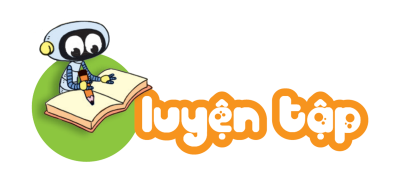 Ôn tập phép cộng, phép trừ
trong phạm vi 100
1
Số
a)           ?
b) Những toa nào ghi phép tính có kết quả bé hơn 60?
60
100
30
50
 Toa D và toa E.
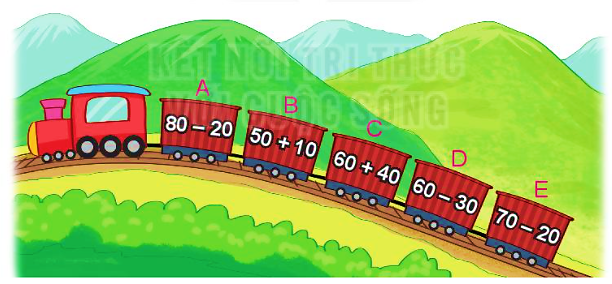 c) Những toa nào ghi phép tính có kết quả lớn hơn 50 và bé hơn 100?
 Toa A và toa B.
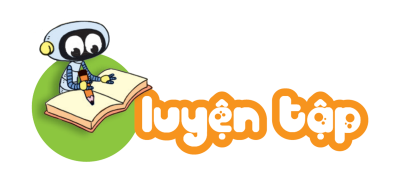 a)
2
Đặt tính rồi tính.
Lấy tổng trừ đi một số hạng thì được kết quả là số hạng còn lại.
35
28
63
b)
63 – 35
91 – 49
63 – 28
91 – 42
28 + 35
42 + 49
28
35
63
28
63
35
42
49
91
42
91
49
+
–
–
–
–
–
49
42
91
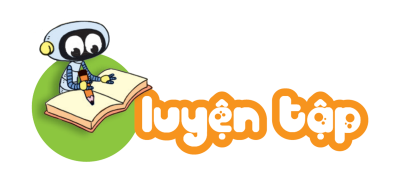 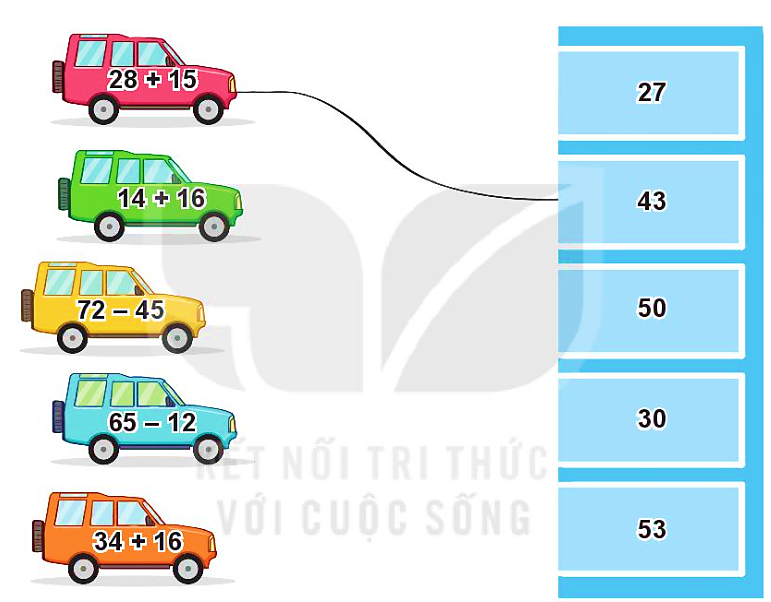 3
Tìm chỗ đỗ cho ô tô.
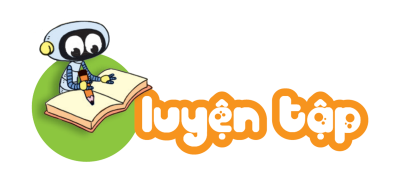 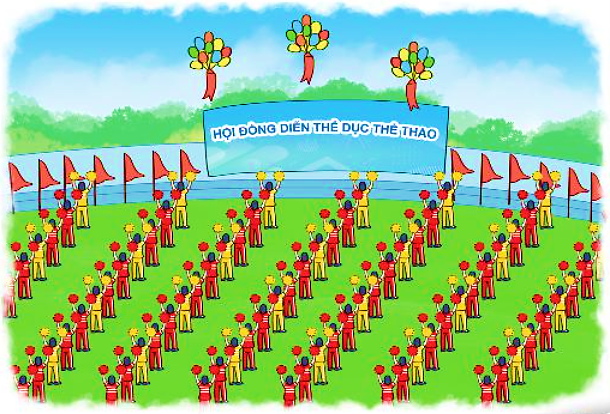 4
Một đội đồng diễn thể dục thể thao gồm có 56 người mặc áo đỏ và 28 người mặc áo vàng. Hỏi đội đồng diễn đó có tất cả bao nhiêu người?
Bài giải
Đội đồng diễn đó có tất cả số người là:
56 + 28 = 84 (người)
Đáp số: 84 người.